WARM-UP
Look at the pictures
North Vietnamese tank entering through the gates of the Independence Palace of Saigon on April 30, 1975
Long Bien Bridge crossing over the Red River, built between 1898 and 1902.
- Imagine that you have a time machine.
1. Where would you go?
2. What time period would you visit? Why?
- Share your ideas
Complete the following table. There is one example.
protection
promotion
recognition
contribution
observation
preservation
occupation
Complete the sentences, using the correct forms of the words from 1
1. People in these mountainous areas still _____________ their local customs and traditions.
observe
2. The invention of the seat belt made a good ____________ to road safety.
contribution
preservation
3. We believe that _____________ of these old structures will benefit the community in many ways.
promotion
4. The aim of the culture festival is the ______________ of friendship and tourism.
5. In 2006, Duong Lam became the first village that was ___________ as a national historic and cultural relic.
recognised
Complete the following sentences with the words from the box.
magnificent    takeaway       heritage
generations        structures
1. structures
4. magnificent
2. takeaway
5. heritage
3. generations
Review the sounds /m/ and /l/.
Listen and repeat:
/m/
/l/
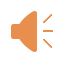 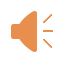 Listen and repeat the words. Pay attention to the sounds
 /m/ and /l/
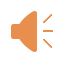 monument
magnificent
programme
custom
grandma
landscape
celebrate
value
cultural 
national
1. The collection includes objects of the Middle Ages.
2. You should be careful when shopping in this mall.
3. This monument is small but magnificent.
4. They maintain these windmills as working museums.
5. David fell off his bike and hurt his ankle.
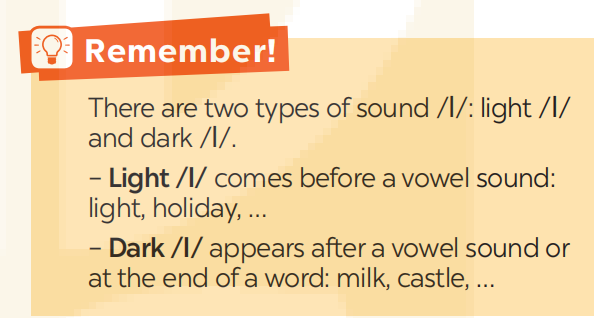 - Give some examples that have  sounds /m/ and /l/ .
Listen and repeat the sentences. Pay attention the underlined words
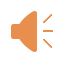 1. The collection includes objects of the Middle Ages.
2. You should be careful when shopping in this mall.
3. This monument is small but magnificent.
4. They maintain these windmills as working museums.
5. David fell off his bike and hurt his ankle.